«Только вместе»
Права и обязанности 
родителей и 
несовершеннолетних
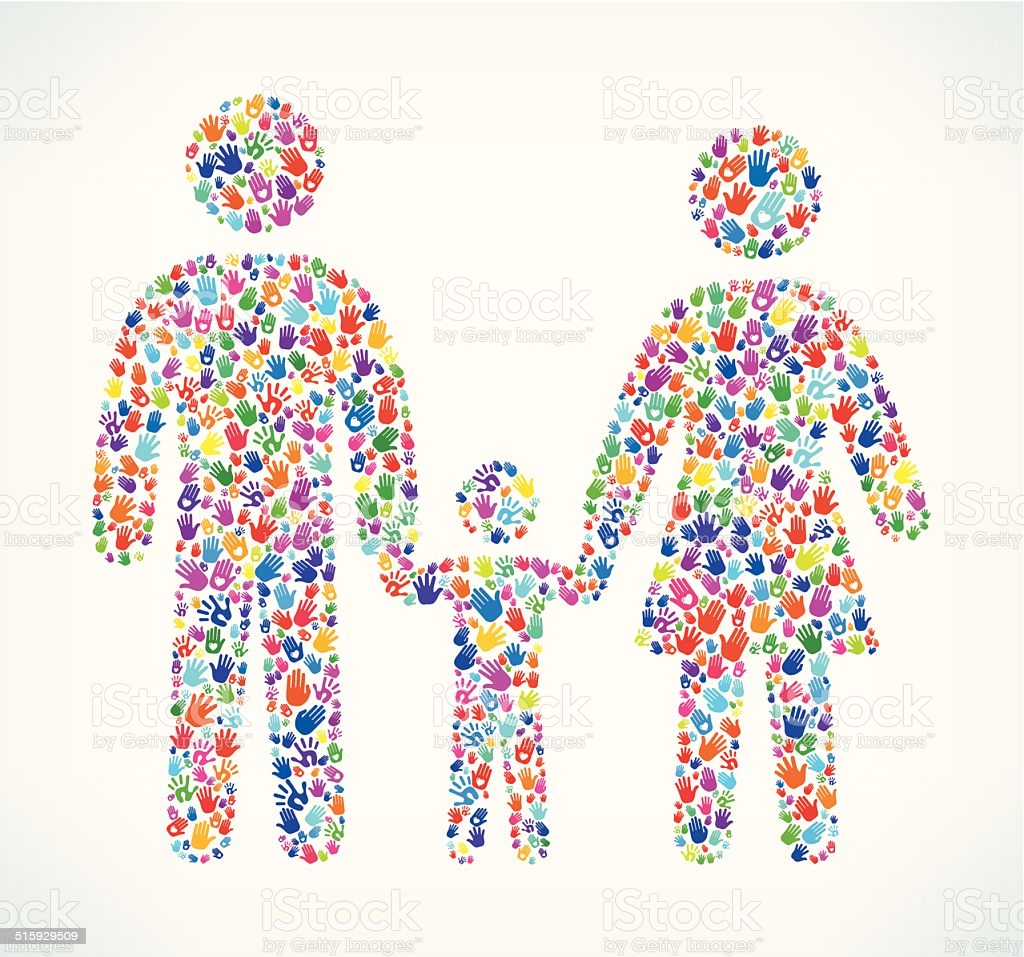 Что такое право?
Права несовершеннолетних:Права Гражданина РФ
Какая обязанность вытекает из выше указанных прав:
Виды ответственности несовершеннолетних:
Мозговой штурм для детей (выполните и творчески оформите задание):
Права детей:
Обязанности детей:
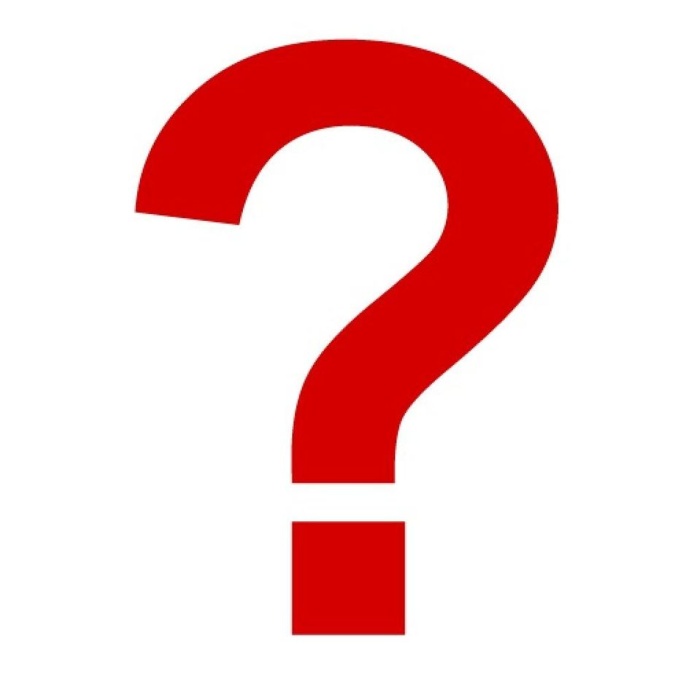 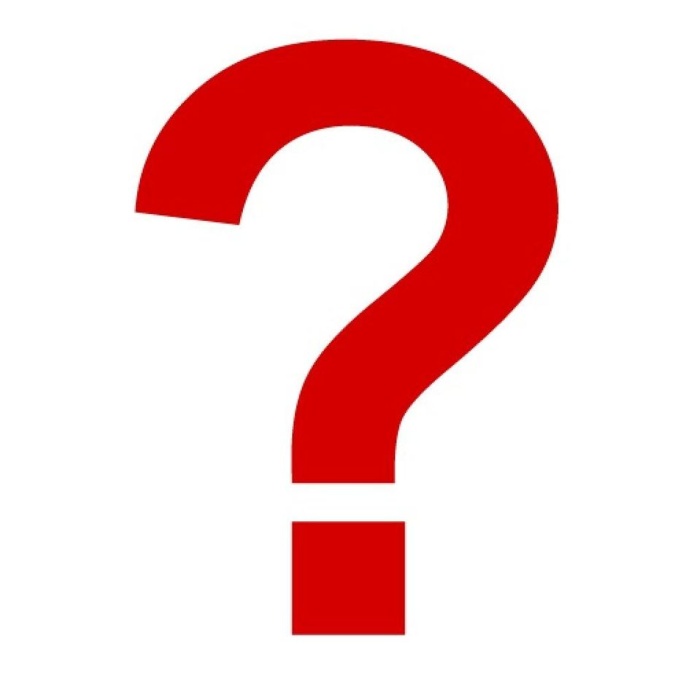 Родители имеют право на:
Родитель обязан:
Какие административные наказания могут применяться к родителям?
В каких случаях родители несут уголовную ответственность?
ПОМНИ: 

Незнание закона не освобождает от ответственности.
 
А вот знание нередко освобождает.
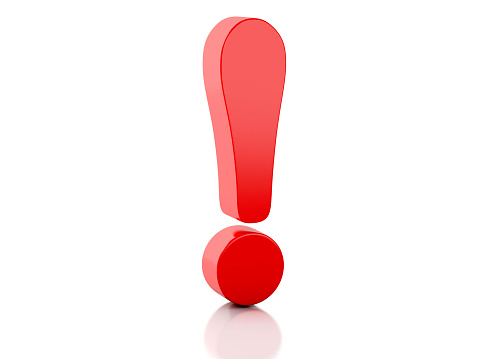 Спасибо за внимание!